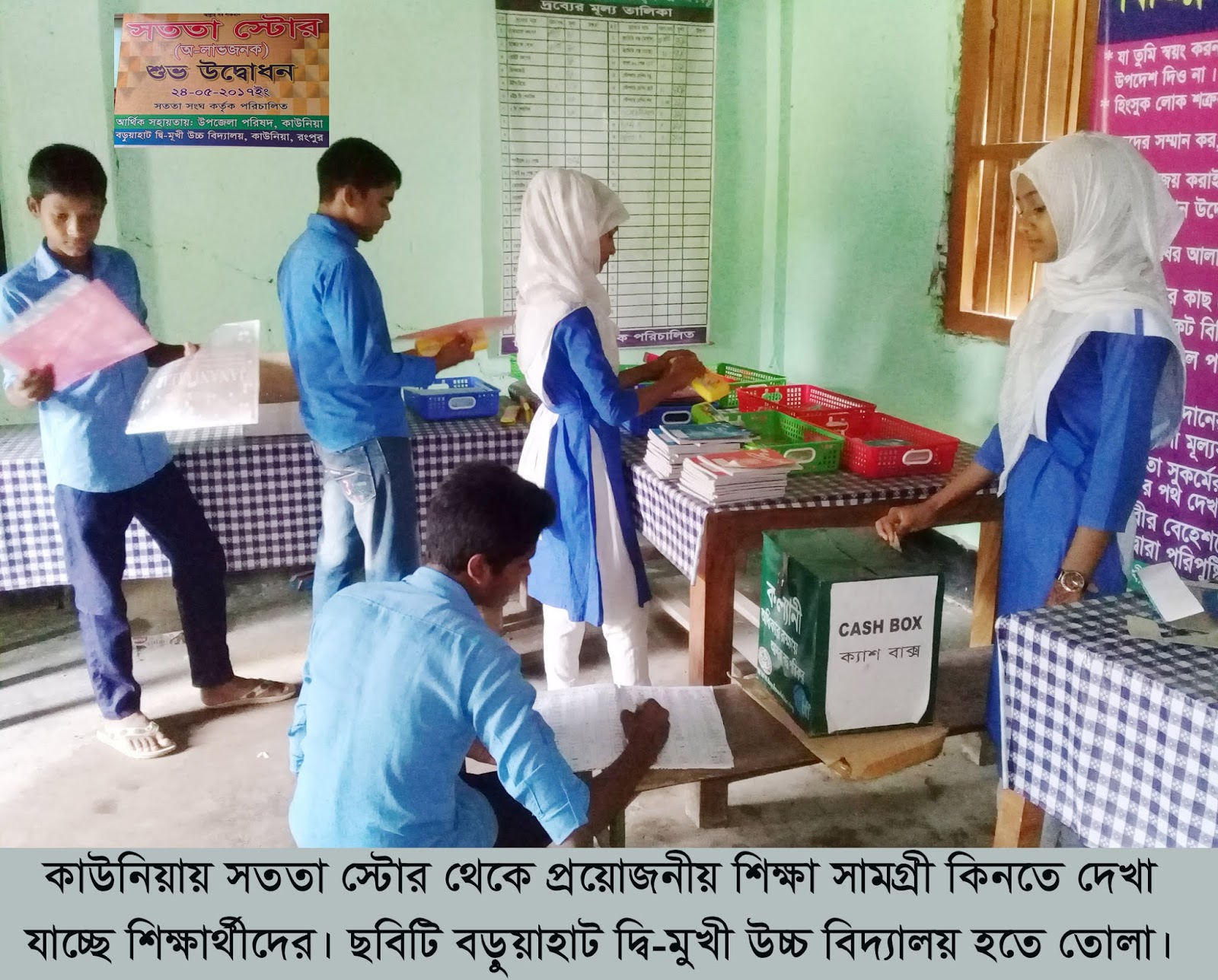 সকলকে শুভেচ্ছা
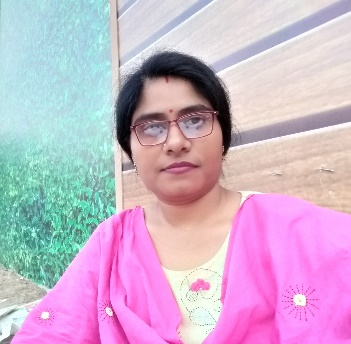 পরিচিতি
পাঠ পরিচিতি
শিক্ষক পরিচিতি
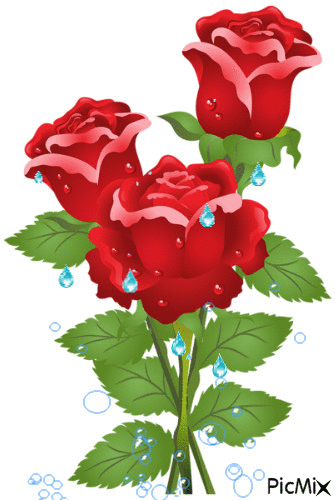 সুমনা পাল
প্রধান শিক্ষক
ভাটিকৃষ্ণনগর সপ্রাবি
ভৈরব,কিশোরগঞ্জ।
শ্রেণিঃ ৩য়
বিষয়ঃ বাংলাদেশ ও বিশ্বপরিচয়
অধ্যায়ঃ মানুষের গুণ
পাঠ্যাংশঃ আমরা……করেন।
সময়ঃ ৩৫ মিনিট
আজকের পাঠ
“ভালো কাজ করা”
শিখনফল
এই পাঠ শেষে শিক্ষার্থীরা যা যা শিখবেঃ
৮.২.২ : ভালোমন্দের পার্থক্য করতে পারবে । 
 ৮.২.৩: বাস্তবজীবনে এসব গুণের চর্চা করবে ।
তোমরা ছবিটিতে কী দেখতে পাচ্ছ ?
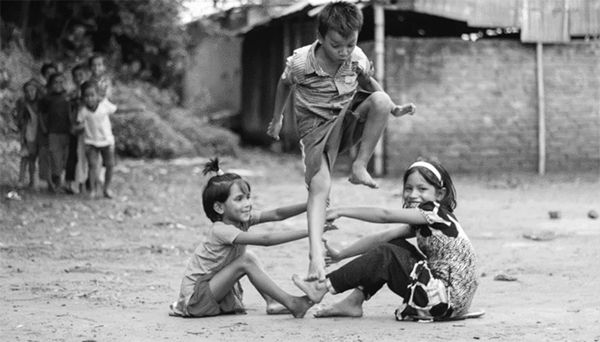 মিলেমিশে একসাথে খেলা করছে ।
সবার সাথে ভালো ব্যবহার করা
ছবিটি দেখে কী বুঝতে পাচ্ছ ?
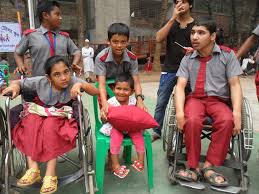 বিশেষ চাহিদাসম্পন্ন শিশুকে সাহায্য করা
ছবিগুলো দেখে তোমরা কী বুঝতে পাচ্ছ ?
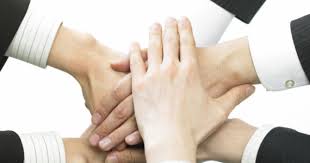 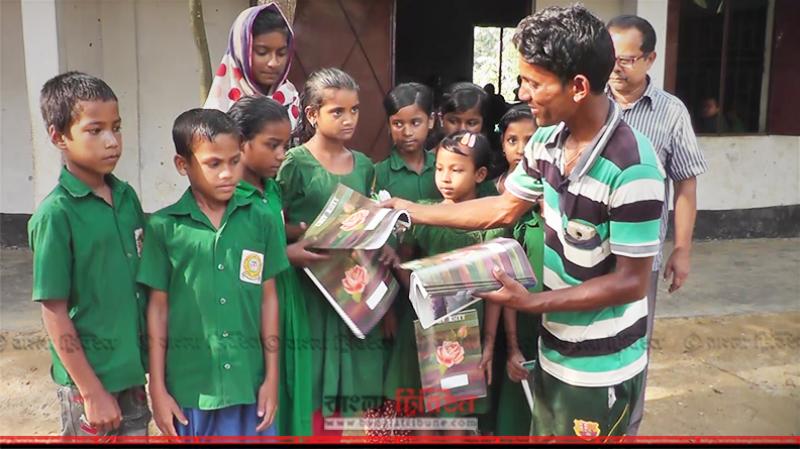 সহযোগিতা করা
তোমরা ছবিটিতে কী দেখতে পাচ্ছ ?
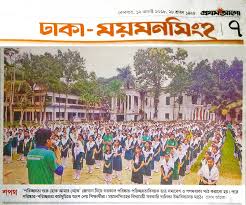 নিয়ম মেনে চলা
তোমরা ছবিটিতে কী দেখতে পাচ্ছ ?
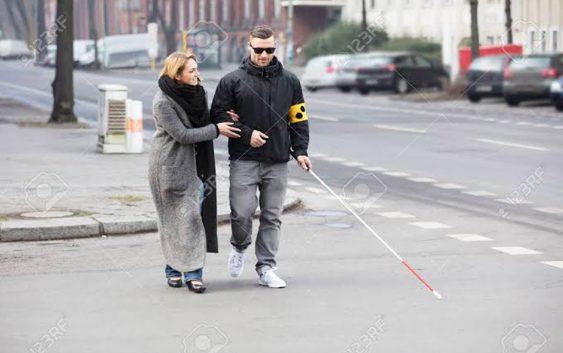 অন্ধ ব্যক্তিকে সাহায্য করা
তোমরা ছবিটিতে কী দেখতে পাচ্ছ ?
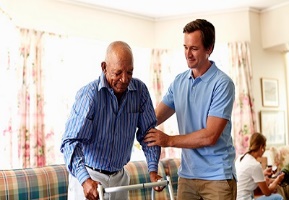 বৃদ্ধ ব্যক্তিকে সাহায্য করা
তোমরা ছবিটিতে কী দেখতে পাচ্ছ ?
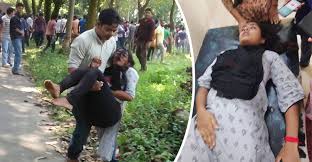 সহপাঠী অসুস্থ হলে সেবা করা
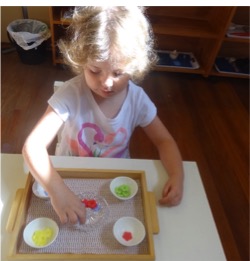 একক কাজ
সময় – ৩ মিনিট
তুমি কেন ভাল কাজ কর ২টি বাক্যে লিখ
এসো আমরা ভালো কাজগুলো জেনে নিই
১। সকলের সাথে ভালো ব্যবহার করা ।
২। সত্য কথা বলা ।    
৩। কারো ক্ষতি না করে উপকার করা ।
৪। নিয়ম মেনে চলা ।
৫। কাউকে কোনো কথা দিলে তা রাখা ।
৬। বড়দের সম্মান করা ।
৭।ছোট-বড় সবাইকে ভালোবাসা ।
৮। সহযোগিতা করা ।
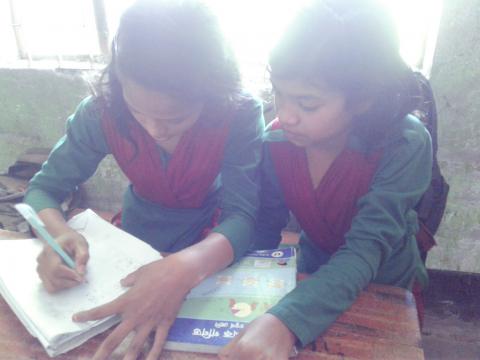 জোড়ায় কাজ
সময় – 5 মিনিট
তোমরা কেন মন্দ কাজ কর না ২ টি বাক্যে লিখ  ।
তুমি কেন ভালো কাজ কর ?
১। ভালো কাজ করা মানুষের একটি অন্যতম গুণ ।
২। ভালো কাজ করলে সবাই পছন্দ করে ।
৩। সকলের সাথে ভালো ব্যবহার করলে সবাই খুশি হয় ।
৪। ভালো কাজের মাধ্যমে নিজেকে ভালো মানুষ হিসেবে গড়ে তোলা যায় ।
তুমি কেন খারাপ কাজ কর না ?
১। খারাপ কাজ করা ভালো না ।
২। খারাপ কাজ করলে সবাই অপছন্দ করে ।
৩। খারাপ ব্যবহার করলে সবাই অখুশি হয় ।
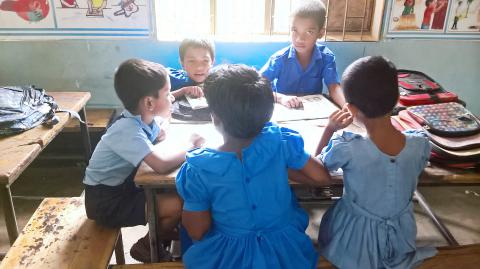 সময় – ৫ মিনিট
দলীয় কাজ
ভালো ও মন্দ কাজের একটি তালিকা তৈরি কর ।
এসো আমরা ভালো কাজ ও মন্দ কজের তালিকা করি ।
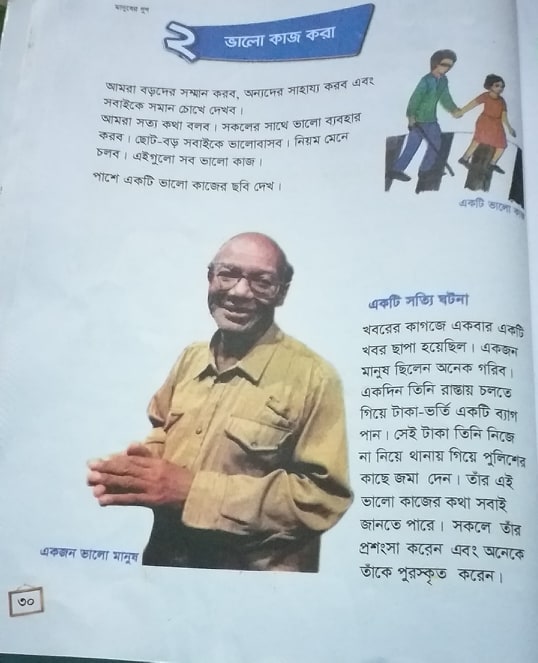 পাঠ্যবইয়ের ৩০ ও ৩১ পৃষ্ঠা খোল এবং নিরবে পড়
এসো আমরা সঠিক শব্দ দিয়ে শূন্যস্থান পূরণ করিঃ
ব্যবহার
১। ভালো মানুষ সবার সাথে ভালো ......................করেন ।
সম্মান
২। আমরা সবসময় বড়দের ............................করব ।
সাহায্য
৩। প্রয়োজনে অন্যদের  ......................করার চেষ্টা করব ।
সত্য
৪। সদা   ......................কথা বলব ।
চলব
৫। নিয়ম মেনে   ...................... ।
এসো আমরা সঠিক উত্তরটি খুঁজে বের করিঃ
১। কোনটি ভাল মানুষের গুণ ?
ক) ভালো ব্যবহার করা ।                        খ) ঝগড়া করা ।
গ) মারামারি করা ।                              ঘ) বিরক্ত হওয়া ।
২। কেউ বিপদে পড়লে তুমি কি করবে ?
ক) হাসবে ।                                        খ)  সাহায্য করবে ।
গ) চুপ করে থাকবে ।                             ঘ) কিছুই করবে না ।
৩। কেউ ভালো কাজ করলে ...... ?
ক) রাগ হয় ।                                        খ) অখুশি হয় ।
গ) পুরস্কৃত করা হয় ।                              ঘ) ঘৃণা করা হয় ।
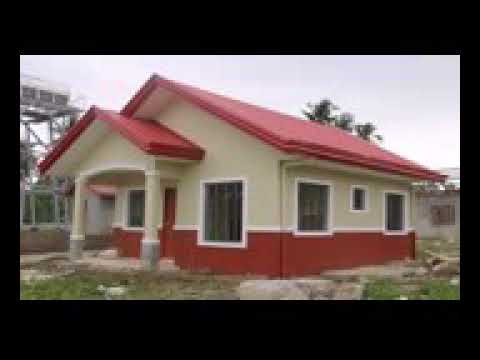 বাড়িরকাজ
১। তোমার কোন ভাল কাজের জন্য তুমি পরিচিত হতে চাও?
২। তুমি এ সপ্তাহে কী কী ভালো কাজ করেছ তার একটি তালিকা তৈরি করবে ।
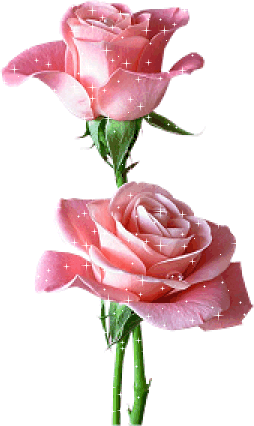 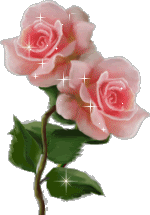 সকলকে ধন্যবাদ